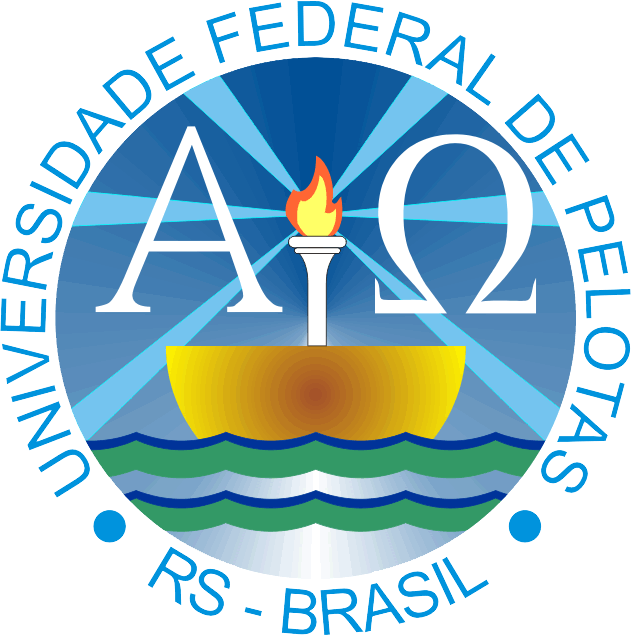 UNIVERSIDADE ABERTA DO SUS
UNIVERSIDADE FEDERAL DE PELOTAS
Especialização em Saúde da Família
Modalidade a Distância
Turma nº8
Melhoria da atenção à saúde dos hipertensos e diabéticos na UBS Bacurizeiro no município Altos, PI.
Yaima Martínez Jova
Orientador: Gisela Cataldi Flores
Pelotas, 2015
Introdução
Elevada incidência e prevalência  de  hipertensão arterial e diabetes mellitus. 
Cuidado integral e os princípios dos SUS da integralidade e da universalidade.
Introdução
Localização: é localizado no estado do  Piauí. 
População total: população de 39 975 habitantes numa área total de 957,62 km². 
Serviços de saúde no município;13 Unidades básica de saúde
13 Unidades de ESF.
1 CAPS, 1 Hospital ainda em reforma.
1 NASF,2 clínicas particulares: CLINENFSJ e Bio Análise.
1 sede física do Serviço do Atendimento Móvel de Urgência (SAMU).
Local do estudo: UBS Bacurizeiro, zona urbana.
População: 5000 habitantes.
1 equipe de saúde: 1 enfermeiro, 1 clínico geral, 1 técnico de enfermagem, 1 odontólogo, 1 técnica de saúde bucal, 9 agentes de saúde.
Equipe de apoio: Nutricionista, Psicóloga, NASF, CAPS, Pediatra.
545 hipertensos 
188 diabéticos
Objetivo	geral.
Melhorar a Atenção à Saúde dos hipertensos e diabéticos na UBS Bacurizeiro, no município Altos, no Estado do Piauí.
Metodologia.
Este projeto está estruturado para ser desenvolvido no período de 16 semanas na UBS Bacurizeiro, no Município Altos, Estado Piauí. 
Pretende-se que participem na intervenção 545 hipertensos e 188 diabéticos acompanhados na UBS, de acordo com dados do CAP.
Utilizaremos a ﬁcha espelho dos 545 hipertensos e 188 diabéticos, a ﬁcha espelho utilizada será a disponibilizada pelo curso, assim como para o acompanhamento mensal da intervenção será utilizada a planilha eletrônica de coleta de dados.
As ações desenvolvidas forem nos eixos
Monitoramento e avaliação
Organização e gestão do serviço
Engajamento público
Qualificação da prática clínica
Palestras
Capacitação da equipe
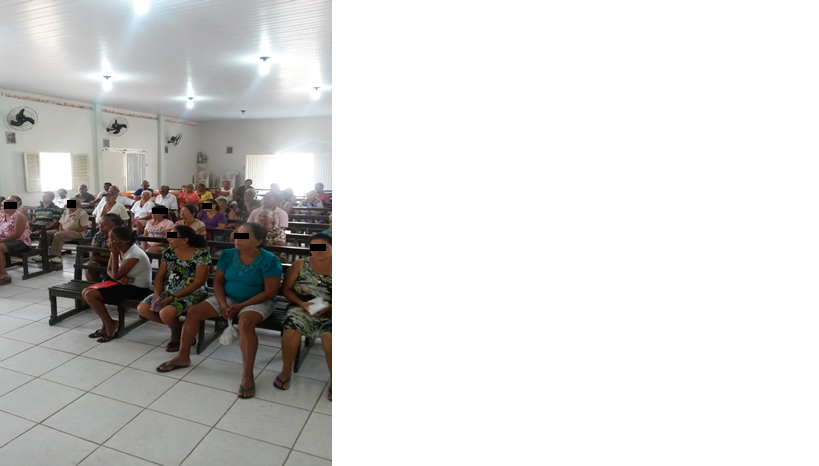 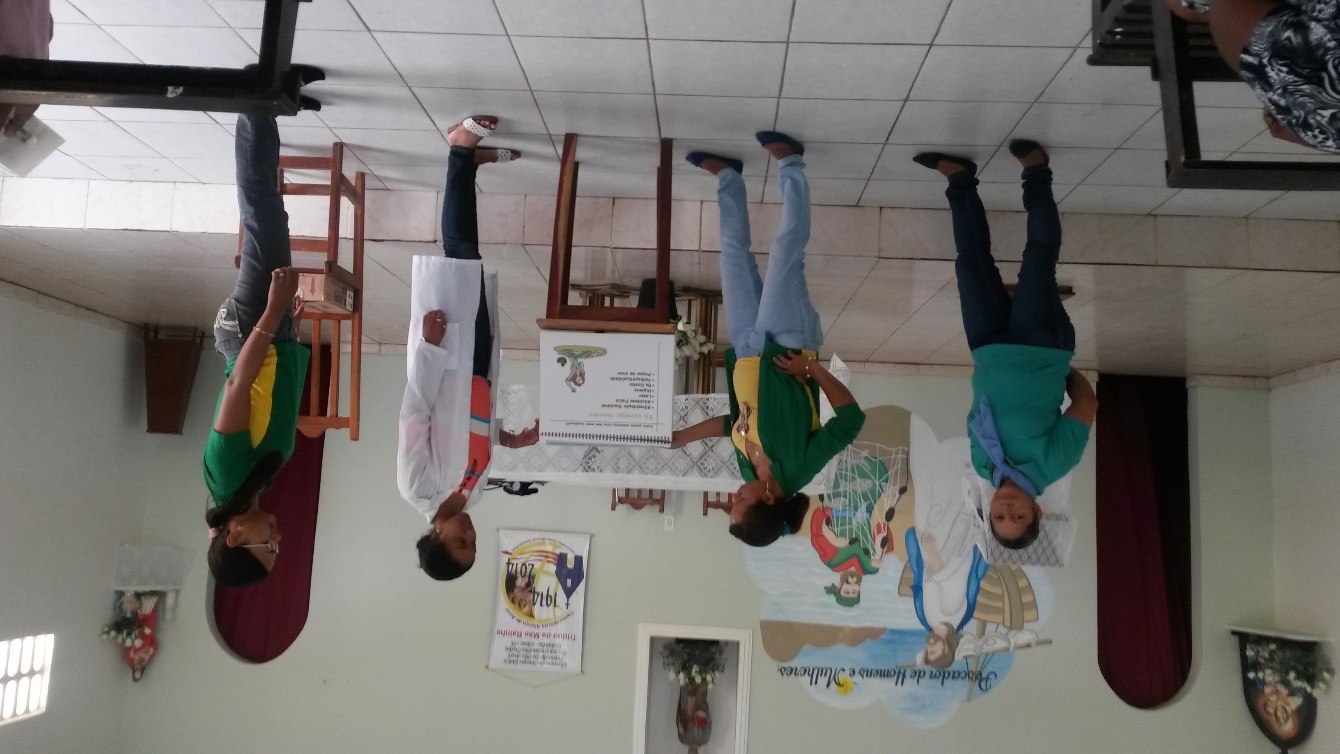 Utilizamos também os Cadernos de Atenção Básica nº 36 de 2013 de Diabetes Mellitus e o Caderno de Atenção Básica nº 37 de 2013 de Hipertensão Arterial e ainda o Manual de Estrutura Física das Unidades Básica de Saúde;
Fichas espelho e planilha de coleta de dados – UFPel.
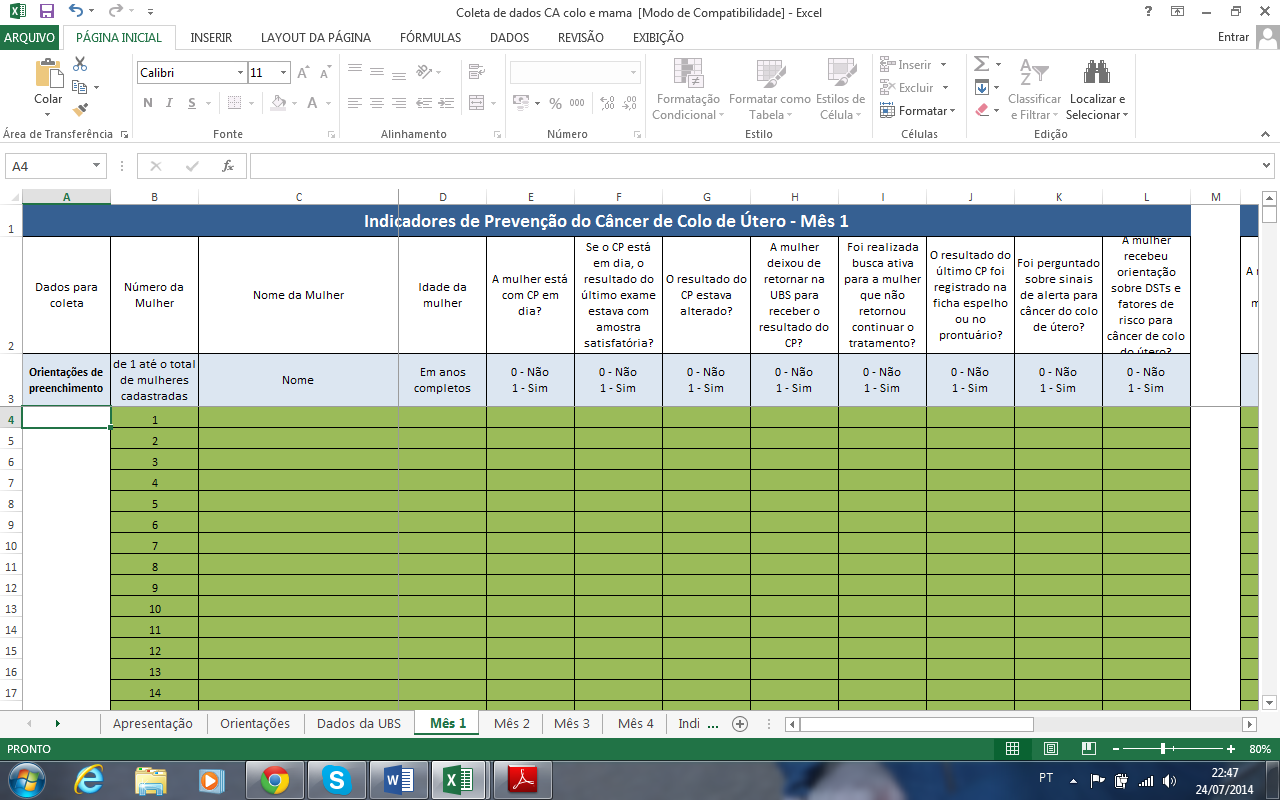 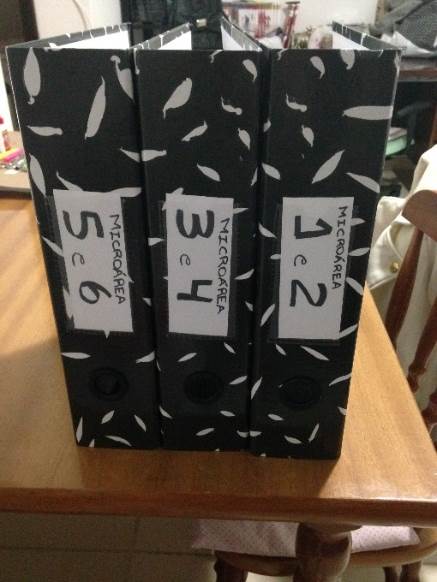 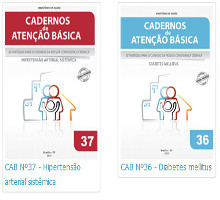 Objetivos e metas
.
Objetivo 1: Ampliar a cobertura a hipertensos e/ou diabéticos.
Meta 1.1. Cadastrar 100% dos hipertensos da área de abrangência no Programa de Atenção à Hipertensão Arterial e à Diabetes Mellitus da unidade de saúde.
Meta  98,0%
Meta 1.2. Cadastrar 100% dos diabéticos da área de abrangência no Programa de Atenção à Hipertensão Arterial e à Diabetes Mellitus da unidade de saúde.
Indicador 1.2: Cobertura do programa de atenção ao diabético na unidade de saúde.
Meta  100%
Objetivo 2: Melhorar a qualidade da atenção a hipertensos e/ou diabéticos.
Meta 2.1. Realizar exame clínico apropriado em 100% dos hipertensos.
Meta 2.2. Realizar exame clínico apropriado em 100% dos diabéticos.
Meta 2.3. Garantir a 100% dos hipertensos a realização de exames complementares em dia de acordo com o protocolo.   
Meta 2.4. Garantir a 100% dos diabéticos a realização de exames complementares em dia de acordo com o protocolo.
Resultado
100% dos usuários  hipertensos e diabéticos que se realizarem o exame clínico apropriado de acordo como o protocolo.
 100% da Proporção dos usuários hipertensos e  diabéticos com os exames complementares em dia de acordo com o protocolo.
Meta 2.5. Priorizar a prescrição de medicamentos da farmácia popular para 100% dos hipertensos cadastrados na unidade de saúde.
Meta 2.6. Priorizar a prescrição de medicamentos da farmácia popular para 100% dos diabéticos cadastrados na unidade de saúde. 
Meta 2.7. Realizar avaliação da necessidade de atendimento odontológico em 100% dos hipertensos.
Meta 2.8. Realizar avaliação da necessidade de atendimento odontológico em 100% dos diabéticos.
Resultados
100% da Proporção de hipertensos  e diabéticos com prescrição de medicamentos da Farmácia Popular/Hiperdia priorizada. 
 
100% da Proporção de hipertensos e diabéticos com avaliação da necessidade de atendimento odontológico.
Objetivo 3: Melhorar a adesão de hipertensos e/ou diabéticos ao programa
Meta 3.1. Buscar 100% dos hipertensos faltosos às consultas na unidade de    saúde conforme a periodicidade recomendada.
Meta 3.2. Buscar 100% dos diabéticos faltosos às consultas na unidade de saúde conforme a periodicidade recomendada.
Resultados
100% da Proporção de hipertensos faltosos às consultas médicas com busca ativa. 
100% da Proporção de diabéticos faltosos às consultas médicas com busca ativa.
Objetivo 4: Melhorar o registro das informações.
Meta 4.1. Manter ficha de acompanhamento de 100% dos hipertensos cadastrados na unidade de saúde. 
Meta 4.2. Manter ficha de acompanhamento de 100% dos diabéticos cadastrados na unidade de saúde.
Resultados
100% da Proporção de hipertensos com registro adequado na ficha de acompanhamento.  
100% da Proporção de diabéticos com registro adequado na ficha de acompanhamento.
Objetivo 5: Mapear hipertensos e diabéticos de risco para doença cardiovascular.
Meta 5.1. Realizar estratificação do risco cardiovascular em 100% dos hipertensos cadastrados na unidade de saúde.
Meta 5.2. Realizar estratificação do risco cardiovascular em 100% dos diabéticos cadastrados na unidade de saúde.
Resultados
100% da Proporção de hipertensos com estratificação de risco cardiovascular.
100% da Proporção de diabéticos com estratificação de risco cardiovascular.
Objetivo 6: Promover a saúde de hipertensos e diabéticos
Meta 6.1. Garantir orientação nutricional sobre alimentação saudável a 100% dos hipertensos.
Meta 6.2. Garantir orientação nutricional sobre alimentação saudável a 100% dos diabéticos.
Meta 6.3. Garantir orientação em relação à prática regular de atividade física a 100% dos pacientes hipertensos.
Meta 6.4. Garantir orientação em relação à prática regular de atividade física a 100% dos pacientes diabéticos.
Resultados
100% da Proporção de hipertensos com orientação nutricional sobre alimentação saudável. 
100% da  Proporção de diabéticos com orientação nutricional sobre alimentação saudável. 
100% da Proporção de hipertensos com orientação sobre prática regular de atividade física.
100% da Proporção de diabéticos com orientação sobre prática regular de atividade física.
Meta 6.5. Garantir orientação sobre os riscos do tabagismo a 100% dos pacientes hipertensos.
Meta 6.6. Garantir orientação sobre os riscos do tabagismo a 100% dos pacientes diabéticos.
Meta 6.7. Garantir orientação sobre higiene bucal a 100% dos pacientes hipertensos.
Meta 6.8. Garantir orientação sobre higiene bucal a 100% dos pacientes diabéticos.
Resultados
100% da Proporção de hipertensos com orientação sobre os riscos do tabagismo.                                              
100% da  Proporção de diabéticos com orientação sobre os riscos do tabagismo. 
100% da Proporção de hipertensos com orientação sobre higiene bucal. 
100% da Proporção de diabéticos com orientação sobre higiene bucal.
Discussão
Capacitações da equipe seguindo as  recomendações do ministério da saúde relativas ao rastreamento, diagnóstico, tratamento e monitoramento da hipertensão e diabetes. 
Melhora do trabalho integrado da equipe.
Melhora do acolhimento, melhorando a qualidade da atenção dos usuários.
Impacto em outras atividades no serviço melhorando a qualidade na atenção ao estende as ações a outras áreas.
Melhorou o trabalho conjunto com o CAPS e o NASF.
Melhoramos a comunicação com a farmácia popular e a contra referência com o hospital.
Organização dos serviços de saúde.
Melhoria dos registros e o agendamento dos Hipertensos e Diabéticos viabilizou a otimização da agenda para á atenção demanda espontânea o que estendidos para outros programas.
Melhora do processo educativo
Melhora do engajamento da comunicação as ações propostas pela equipe
Aproximação da equipe e do serviço com a comunidade
A intervenção será incorporada a rotina do serviço. Para isto, vamos ampliar o trabalho de conscientização da comunidade em relação a necessidade de priorização	da atenção dos hipertensos e diabéticos, em especial os de alto risco.	 Vamos adequar a ﬁcha dos hipertensos e diabéticos para poder coletar e monitorar todos os indicadores que tínhamos previsto no projeto.	Investiremos na conscientização dos hipertensos e diabéticos que não são acompanhados para que se incorporem a mesma e assim aumentar a cobertura e cadastro.
Reﬂexão crítica sobre	 seu processo pessoal de aprendizagem e na implementação da intervenção
Superação das expectativas, logrando o envolvimento com a comunidade e a equipe.
Crescimento profissional: com a participação das atividades, as tarefas, a participação no fóruns, no teles saúde e melhora do idioma.
Compreensão da população, da equipe respeitando as sugere cias e opiniões de cada uns deles.
Aprendizados mais relevantes
A interação com meu povo.
 Funcionamento do SUS guiada por seus princípios para ofertar uma atenção de qualidade. 
Organização de cada ação e monitorar a mesma, planejando cada uma delas corretamente.
Interatuar com a população, respondendo à demanda espontânea e cuidar da comunidade com as orientações necessárias.
MUITO OBRIGADA!!